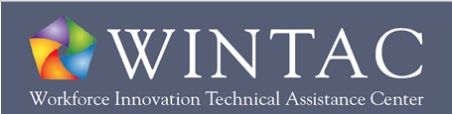 Pre-EmploymentTransition Services“Where Do We Go From Here?”
National Council of State Agencies for  the Blind (NCSAB) Spring 2018 Conference 
Bethesda, MD
April 11-13, 2018
Roll up your sleeves!
This interactive session will:

Discuss the current status of Pre-employment transition services implementation,

Address common misconceptions,

Highlight innovative practices around the country, and 
Discuss issues, Resources, and Strategies for successful implementation
  
Leave with one action item!
Unique Challenges/Opportunities for Blind Agencies
The number of students with disabilities who are blind in the state 

How to spend the required reserve amount on a small group

The resources in the state to provide services to these students 

The opportunity through authorized activities to increase capacity and improve outcomes for students who are blind or visually impaired.
Let’s Go
Today is organized differently than we have done before
First some level setting on “the what”
Table teams to brainstorm solutions that can be shared with the room
Notes will be taken, summarized, and emailed to the participants
Action!
Misconceptions
Before using additional authorized pre-employment transition services: 
Every SWD must receive pre-ets in the state 
SWD must receive all five pre-ets services 

O & M
Work Place Readiness Training 

Expenditure of funds reserved for the provision of pre-employment transition services on auxiliary aids and services for students with disabilities with sensory and communicative disorders who require such services to access pre-employment transition services.
Auxiliary Aids and Services for Students with Disabilities In the Provision of Pre-Employment Transition Services
Innovative Practices
Key Components
Collaboration with other partners
Reduces duplication of services
Aligns programs, leveraging 
Youth oriented or youth led 
Leadership
Self-determination 
Self-advocacy
Opportunities for applied learning 
Variety of interactive activities,
Hands on, use of technology, classroom activities, applied learning
Innovative Practices: Collaboration
Arkansas Rehabilitation Services: 
VR and ED jointly sponsored a film camp led by Joey Travolta’s Inclusion Films. 
VR covered the cost of the training
Education covered the cost of student’s meals, lodging, and transportation
[Speaker Notes: The event provided 50 high school juniors and seniors with disabilities from across the state the chance to learn the ins and outs of filmmaking, both in front of and behind the camera while they created their own scripts, acted in and produced their own short films. The camp also taught students how to apply communication skills, teamwork, and self-determination techniques that can be transferred into any job setting. This event culminated in a red-carpet premier showcasing the final product from the student filmmakers in October, 2017 at Northwest Arkansas Community College in Bentonville, Arkansas.
For more information on the Inclusion Film Camp in Arkansas, please contact Bonnie Boaz, Bonnie.Boaz@arkansas.gov,   or Maryanne Caldwell, Maryanne.caldwell@arkansas.gov]
Innovative Practices: Youth oriented or Youth led
Nebraska Commission for the Blind and Visually Impaired: 
NE Blind: Peer Mentoring - participating in the NFB Career Mentoring Program which is for Pre-ETS and the required services.  Pre-ETS age students get paired with a positive blind role model who is a mentor in the career field they have chosen. They will participate in monthly mentoring sessions and in quarterly group activities.

Minnesota State Services for the Blind: 
SSB has developed a student worker program within the agency. SSB has hired one student worker who is providing clerical support for the Aging Eyes Initiative and one position is posted to work as a Podcast Aide  

DE General:
Student led workshops and conferences
[Speaker Notes: Transition and Self-Determination Conference that took place this month in Dover. The conference set an attendance record with about 1,100 people, including more than 500 students.

The conference focused on the future career and employment goals of students with disabilities, as well as showed what is current in transition services in Delaware.  

The emphasis of self-determination – or the process of taking control and making decisions that affect one’s life – was front and center during the conference, from the keynote address by the Coulstons and Fortunatos to the 25 workshops, which eclipsed last year's conference.

For the first time, student leaders kicked off the keynote address and every workshop conducted by adult and student leaders. For Ellen Coulston, that was a great celebration of empowering the youth voice.
"They didn't do the typical introduction you normally hear at the beginning of a workshop," she said. "Instead, we showcased the student voice. This sustained the conference ambiance of student development, engagement and empowerment that can happen if we teach self-advocates how; and then provide them opportunities to practice these new skills. The conference was a perfect place for students to train and model for others, 'If I can do it, so can you.'"]
Innovative Practices: Variety of interactive activities:
•The South Carolina Commission for the Blind:
3D Printer Career Exploration Lab used to help transition students to explore careers using tactile models. 
Use 3D Printer Technology to assist blind and visually impaired students age 15-18 explore STEM Careers 
Virginia Department for the Blind and Vision Impaired: 
Students participate in a job exploration program in the area of robotics and cyber security.
Students continue to explore these fields through additional projects over the next twelve months.
New Jersey Commission for the Blind and Visually Impaired:
College students learn how to maximize their college experience addressing barriers on campus, setting academic and social goals, as well as career development plans that provide a map to graduation and a guide to careers in their field of interest. Using each of these resources and a career-focused approach, students enhance their ability to become employed competitively in their field of choice.
Maryland Office for Blindness and Vision Services:
HS students who plan to attend college focus on increasing self-advocacy and IL skills, participate in college visits, job exploration counseling, and recreational activities to build self-confidence. They will also meet and interact with peers, explore how assistive technology can be best used in a college setting, and learn about the resources available to navigate through college.
Impact – Outcomes & Quality Assurance
Evaluating Student Progress
Outcomes Measures for the 5 required
Case Review Indicators
10
Evaluating Student Progress
Pre/Post Test 
Surveys 
Outcome Instruments
11
[Speaker Notes: How do you evaluate student progress and monitor outcomes]
Outcomes Measure Examples for Pre-ETS:
Job exploration counseling:
Identifies reasons to go work 
Identifies personal interests, values, personality traits, and current skills
Identify at least one career choice as related to personal interests, values, personality traits
Describes the jobs of various family members
Accesses information about various jobs in the community, state, and country that are available to persons with and without disabilities
Describes tasks, work environment, training and salary involved in various jobs (at least two)
Evaluates job requirements and benefits for at least two career options 
Researches Local/State LMI that matches stated career interest
12
Outcomes Measure Examples for Pre-ETS:
Work-based learning:
Conducts informational interviews with individuals to obtain information about employment 
Participates (or has participated) in job shadowing experience(s)/job site visit(s)
Familiar with employers’ safety concerns and addresses them appropriately 
Understands how to ask for assistance 
Demonstrates understanding of workplace policies and procedures (i.e. work-related benefits, social security deductions, emergency procedures, etc.) 
Understands how to follow up after job interview
13
Outcomes Measure Examples for Pre-ETS:
Workplace Readiness Training:
Understands basic money management concepts
Student is able to articulate the importance of timeliness and demonstrates time management skills
Can demonstrate appropriate social and interpersonal skills  (teamwork, problem solving, conflict resolution, empathy, professionalism, good manners, etc.)
Student can identify their network of resources at home, school, and in their community.
Student can identify skills needed for communication in the workplace
14
Outcomes Measure Examples for Pre-ETS:
Self Advocacy
Describes disability clearly to others 
Describes necessary accommodations for completing tasks
Requests appropriate accommodations when needed 
Schedules own appointments (e.g. doctor, transportation, etc.) 
Identifies and utilizes resources available to assist with goals 
Demonstrates an understanding of their legal rights and responsibilities 
Accesses and uses information in medium of choice
Student demonstrates the ability to communicate their goals, support needs, interests, skills and abilities.
15
Outcomes Measure Examples for Pre-ETS:
Counseling on opportunities for enrollment in comprehensive transition or postsecondary educational programs:
Understands  academic & occupational training needed to succeed in the workplace
Identifies how to set up a college visit
Understands the application and admissions process for post secondary education and training. 
Understands how to access and apply for financial aid
Student can identify supports and assistive technology used by students who are blind at college, such as where and how to get alternative formats and textbooks.
16
Short & Long Term Outcomes
Short term: Increase in the number of students with disabilities that receive a WBLE
Long Term: An increase in the number of students and youth with disabilities that achieve competitive integrated employment outcomes.
Long Term: Increase in Skills Gains and Credential Attainment for SWD who participated in pre-ets 
Quality Outcomes: 
Increase in earnings/wages 
Increase in number of SWD with employer provided benefits
17
Case Review
Referral: 
Is there documentation of the referral?
Is there evidence of parental consent if student is under the age of majority?
Does the case record include supporting documentation for what is reported for the student in the case management system?
Does the record include all needed 911 data for a reportable individual?
Unique Identifier
Social Security Number (if available)
Date of Birth
Race – Required if student is in elementary or secondary education
Ethnicity – Required if student is in elementary or secondary education
Student with a Disability
18
Case Review
Student with a disability: 
Does the record include documentation that the individual satisfies the definition of a student with a disability
Disability: (iep, 504, medical documentation)
is the student currently enrolled in a recognized education program?
19
Case Review
Need for Pre-ETS 
is there information in the case record that identifies what transition services the student has received under IDEA from the education agency 
is there information in the case record that documents discussion between the counselor and student about anticipated pre-ets needs? 
Did the VR counselor document the student’s need and agreement for those Pre-ETS services provided? If yes, how is this documented and by whom?
20
Case Review
Provision of Service: 
Did the VR counselor document which of the five required pre-ETS services were provided? 
How they were provided and by who? (i.e. individually or in a group setting; directly by the VR counselor or a vendor, etc.)
Are the pre-ets services provided in the case record “allowable” pre-ets services in accordance with the agency’s policies and procedures? 
For potentially eligible students is this information documented in accordance with the agencies policies and procedures?
For eligible students with disabilities, are pre-ets services documented in the IPE?
If pre-ets service was provided through a purchased service, is there documentation of the receipt of that service (ie report with invoice)
21
Case Review
Provision of Service: 
If pre-ets service was provided by VR staff, is there documentation of the service provided and the date the service was provided? 
Were auxiliary aids and services needed by the student with a disability to access or participate in pre-employment transition services? 
If yes, is there sufficient documentation in the case record describing the need for such aids and services?  
Is this auxiliary aid coded to the specific pre-ets service being provided in order to access that service? 
If pre-ets services are complete, is there documentation demonstrating that no further services are needed or requested at this time?
22
Round Table Discussion and reporting
Four topics - each topic will discuss the following: 
Challenges
Resources
Strategies including the use of Authorized Activities
Collaboration and partnerships
[Speaker Notes: 20 min per topic - facilitator to help keep table on task, record notes and moving through]
Topic 1: Reservation and expenditure of the minimum 15% reserve funds for pre-employment transition services
Required 
Coordination 
Authorized 
Increasing Capacity 
Partnerships and Collaboration
[Speaker Notes: Services VR cannot pay for with funds reserved (for example, technology---yet you can do this via a lending library for students to access Pre-ETS under authorized)]
Topic 2: Serving Potentially eligible Students with Disabilities
Developing Continuum of services
Early start to career exploration
“light”- 75% less calories
Students who may need additional VR Services
Topic 3: Accessing Students with Disabilities
Identifying Students with Disabilities 
Outreach to Students and Families 
Accessing Students
determining who can provide services to students 
credentials and clearance 
Timing 
In School 
After school
Topic 4: ED & VR
Who pays for what 
Sharing of information
The agreement between the SEA and VR 
Not supplanting services (new or expanded services)
Engaging Education:
 Outcomes 
  Increase attendance; higher graduation rates
[Speaker Notes: Career and Tech ED
STEM]
Topic 5: Tracking and Reporting Pre -Employment Transition Services
Tracking non applicants vs applicants 
Tracking each of the five required services a student receives 
Tracking and reporting expenditures for pre-ets 
required 
coordination 
authorized
Wrap up, Report Out, & Next Steps
Thank you!
Carol Pankow, Director
Minnesota Department of Employment and Economic Development
State Services for the Blind
2200 University Avenue #240, St. Paul, MN 55114
Direct: 651-539-2272

Melissa P. Diehl, M.A. Ed. CRCWINTAC Pre-Employment Transition Services The George Washington UniversityCenter for Rehabilitation Counseling Research and Education (CRCRE)(410) 430-9244mpdiehl@gwu.edu

Christine Johnson, M.A. Ed. CRCWINTAC Pre-Employment Transition Services The George Washington UniversityCenter for Rehabilitation Counseling Research and Education (CRCRE)(513) 882-3927cj1957l@gwu.edu
30